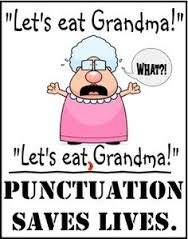 Fall 2016
CSUSM Writing Center
Pause and Effect:
Crafting Sentences with Commas
Overview
Commas 
Apostrophes 
Semicolons 
Quotation Marks
Comma: Compound Sentences
Use the comma with one of the seven coordinating conjunctions (FANBOYS): for, and, nor, but, or, yet, so.
The television program was dull, but the commercials were entertaining.
Comma: Introductory Words
A comma is need after introductory words: 
Yes,
No, 
In fact,
However, etc. 
1. Well, perhaps he meant no harm.
2. No, this is wrong!
Comma: Introductory Phrases
A comma is need after an introductory prepositional phrase: 

 In the middle of a long, dull movie, I decided to get some popcorn. 

Phrases with –ing verbals, -ed verbals, and to+ verb:

Having finished the test before the bell rang, he left the room. 
Tired of never having enough money, she took a second job. 
To get a seat close to the stage, you’d better come early.
Comma: Introductory Clause
A comma is needed after introductory clauses that begin with the following adverbs:
After…
Although…
Because…
 When…

Although I was not very hungry, I ordered a burger.
Commas: Nonessential Word Groups
When a nonessential word group is removed, the meaning is the same.

1. The restaurant, which serves only breakfast and lunch, was closed. 
2. Uncle Ike, a doctor, smoked too much even though he continued to warn his patients not to smoke.
Comma: Series and Lists
Use commas when three or more items are listed in a series. 
A series of words:
Would you prefer the poster printed in yellow, blue, or purple?
A series of phrases:
He first spoke to Julio, then called his roommate, and finally phoned me.
A series of clauses:
She never dreamed she would be in the movies, she hadn’t even tried out for a part, and she was sure she didn’t have enough talent to act.
Comma: Quotations
To set off direct quotations:
Becky said, “I will see you tomorrow.”
To set off the first part of a quotation in a sentence:
“I was able,” she explained, “to complete the job on time.”
Apostrophe: Possession
singular nouns
singular nouns ending in –s
Plural nouns ending in –s 
Plural nouns NOT ending in –s 
Indefinite pronoun
Compound words
Joint ownership
The book’s author
James’s car (or) James’ car
Both teams’ colors
Children’s game
Someone’s hat
Brother-in-law’s job
The bar and restaurant’s parking lot
Apostrophe: Contractions
It’s= it is
Don’t= do not
‘79= 1979
That’s= that is
Jimmy’s going= Jimmy is going
Apostrophe: Plurals
Necessary
Optional
A’s (many “A”)
a’s (many “a”)
B.A.’s (many “B.A.”)
9s (or) 9’s (numbers)
1950s (or) 1950’s (
UFOs (or) UFO’s (abbreviations without periods)
Ands (or) and’s (words)
&s (or) &’s (symbols)
Semicolon
Use the semicolon to join independent clauses NOT joined by FANBOYS.
He often watches TV reruns; she prefers to read instead. 
He often watches TV reruns; however, she prefers to read instead. 
For clarity, use semicolons to separate a series of items in which one or more of the items contain commas.
Among her favorite movies were old Cary Grant movies, such as Arsenic and Old Lace; any of Woody Allen’s movies; and children’s classics, including The Sound of Music, Willy Wonka and the Chocolate Factory, and The Wizard of Oz.
Quotation Marks: Quotation
Direct quotations:
Mr. and Mrs. Allen, owners of a 300-acre farm, said, “ We refuse to use that pesticide because it might pollute the nearby wells.”
Mr. and Mrs. Allen stated that they “refuse to use that pesticide” because of possible water pollution.
Quotation within a quotation:
The agricultural reporter for the newspaper explained, “When I talked to the Allens last week, they said, ‘We refuse to use that pesticide.’”
Quotation Marks: Minor Titles and Parts
Use quotation marks for parts of larger works:
Titles of book chapters
Magazine articles
Episodes of television series
Short or minor works:
Songs: Working in his garden he would hum his favorite song, “Ol’ Man River.”
Short stories
Essays
Poems
One-act plays
Quotation Marks: Words
For words that are used as words rather than for their meaning:
“Neat” is a word I wish she would omit from her vocabulary.

For words used in special ways, such as irony:
The three-year-old held up his “work of art” for the teacher to admire. 

For introducing unfamiliar or technical terms:
A diagnosis of pernicious anemia was confirmed from negative results in a test for “intrinsic factor.”